Dialogkonferanse ombruk
Studensenteret 16.06.2025
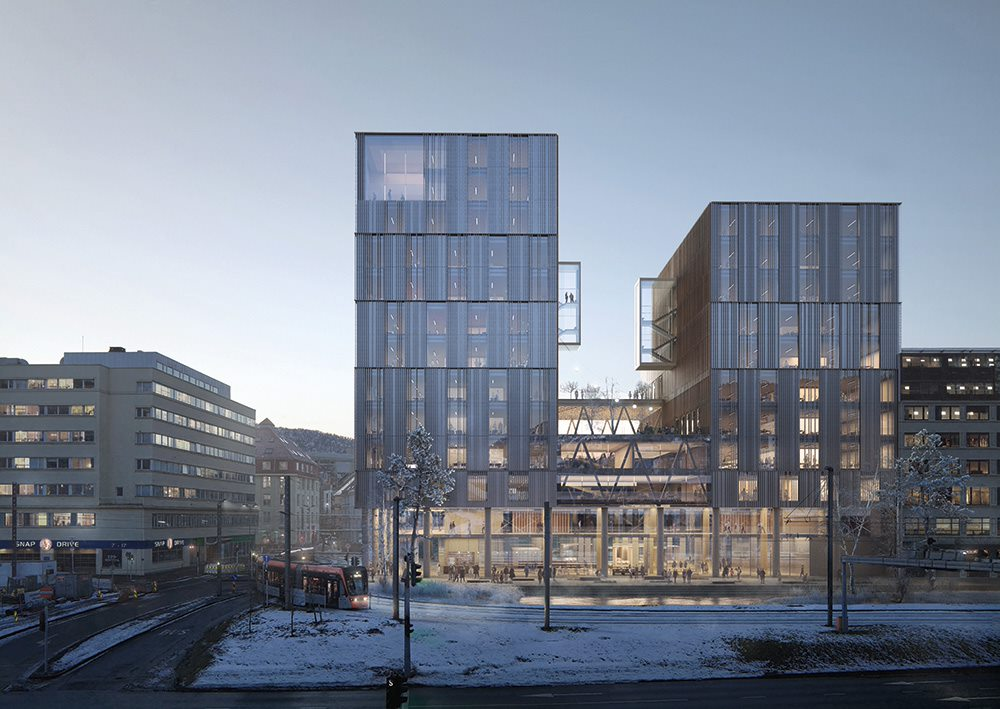 Om eigedomsavdelinga

Teknisk drift av ca 800.000 m2, ca 500 bygg
Dagleg reinhald av ca 500.000,- m2 
Gjennomfører minst 200 ulike vedlikehaldsprosjekt årleg
Forvaltar til ei kvar tid om lag 500 leigeavtalar
Har til ei kvar tid minst 70-80 ulike investeringsprosjekt i ulik storleik og i ulike fasar
Utbygging
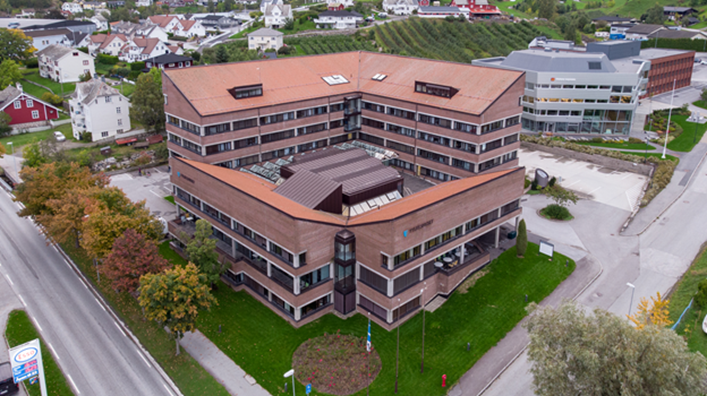 Totalt består utbygging av 23 personer, lokalisert med kontor Bergen og Leikanger

Utbyggingssjef, prosjektsjef ombygging og prosjektsjef investering

14 prosjektledere

6 fagansvarlige
Arkitektur og plan
Byggeteknikk
Elektro
VVS
Automasjon og ITB
Miljø
Utbyggingsstrategi
3 strategier
Store prosjekt (over 250 MNOK), pris og design
Godkjenning av RFP i FT
Gjennomføre konkurranse etter prekvalifisering av 5
Godkjenning av gjennomføringsvedtak i FT

Mellomstore prosjekt (mellom 10-250 MNOK) totalentrepriser
Godkjenning av RFP, noen ganger til FT

Rammeavtaler (opp til 10 MNOK) oppdelt i inntil 22 delområder
Rammeavtaler for tømmer, elektro, rørlegger, ventilasjon og maler
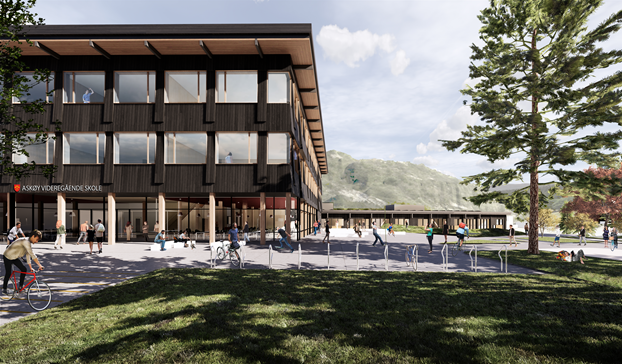 Investeringsrammer
Totalt  ca 1 MNOK årlig fremover

Store prosjekt utgjør ca 80% 

Mellomstore prosjekt utgjør ca 15%

Ekstraordinært vedlikehold utgjør ca 5%
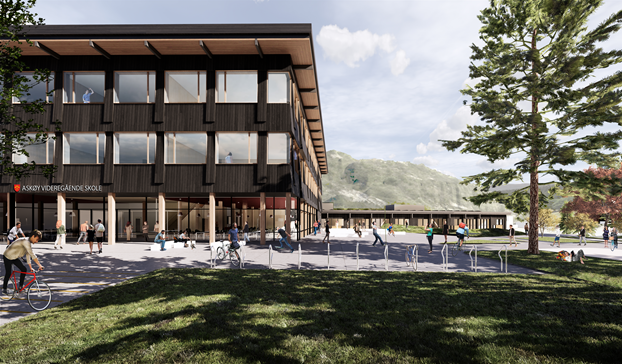 Ombruk idag
Ingen etablert systematikk som ivaretar helheten.

Godkjenning av steg 1 i alle prosjekt inkluderer en vurdering knyttet til bruk av eksisterende bygningsmasse/tomt.

Egne fagrådgivere gjennomfører kartlegging i alle ombyggingsprosjekt for å ivareta gode kvaliteter og sikre ombruk, dårlig dokumentert.

Samarbeid internt om ombruk av møbler og utstyr for alle skolebygg er godt ivaretatt, dårlig dokumentert.

Leietakertilpasninger i Vestlandshuset i Bergen hadde høy grad av ombruk, dårlig dokumentert.

Ingen tildelingskriterier i konkurransegrunnlag pr dato, bruker unntaksregelen
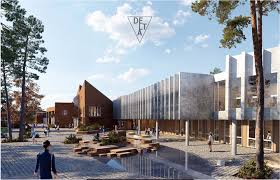 Planer for fremtiden
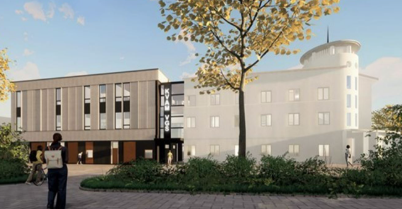 Vi deltar i LUP-prosjektet ombruk

Vi må etablere rutiner for å dokumentere ombruk i prosjekt

Vi har opprettet tett dialog med andre offentlig instanser bl a Bergen kommune EFU omkring deres erfaringer

Vi arbeider med en helhetlig plan for ombrukskartlegging og realisering i våre prosjekt. 

Vi har søkt klimasatsmidler til Slåtthaug vgs bygg AS, et rehab-prosjekt.

Vi må forbedre oss, prosjekt for prosjekt
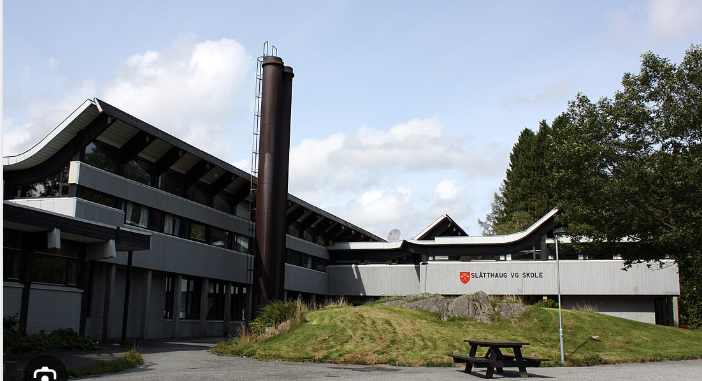 Lars Christensen ProsjektsjefEigedom og utbygging